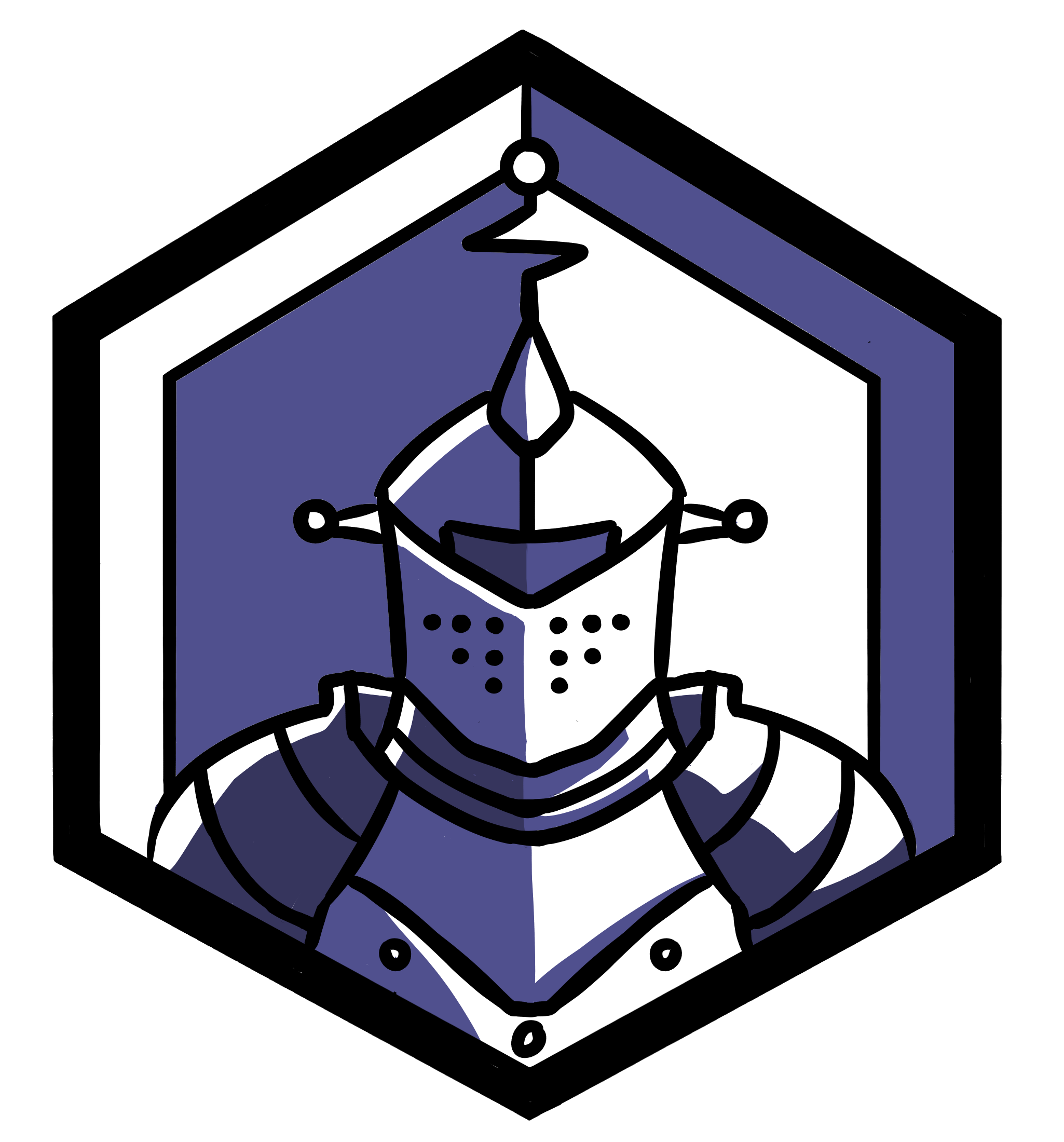 CryptoHack
GH 224 - ᕕ(⌐■_■)ᕗ ♪♬
Timing information:
Meeting starts 6pm
Give 10 minutes for people to talk, show up late, and sign in.
Meeting starts ~6:10
Assume +20 minutes to explain 10 slides.
We finishes around ~8:30pm
with documentation.
Sign In! 🖊️
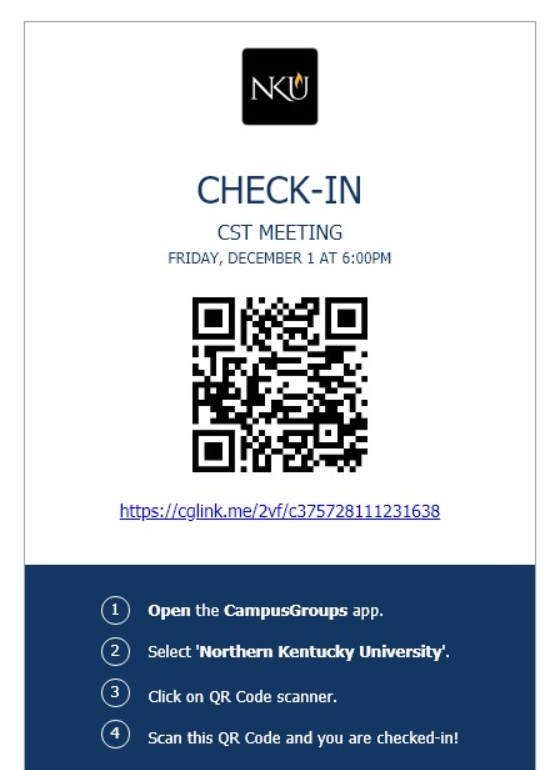 Today, we’re doing CryptoHack!

You will need a computer with:
A browser
Python 3
pip
You might want to run
sudo apt install python3-pip
if you’re on a school PC.
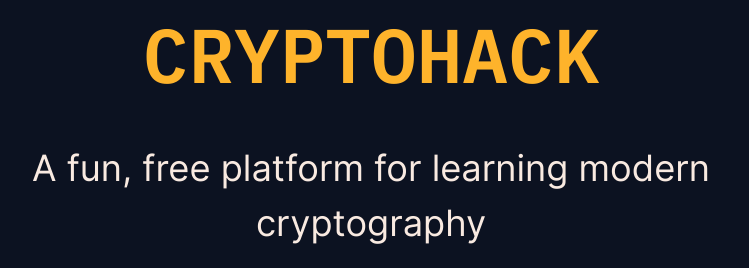 Join the Discord
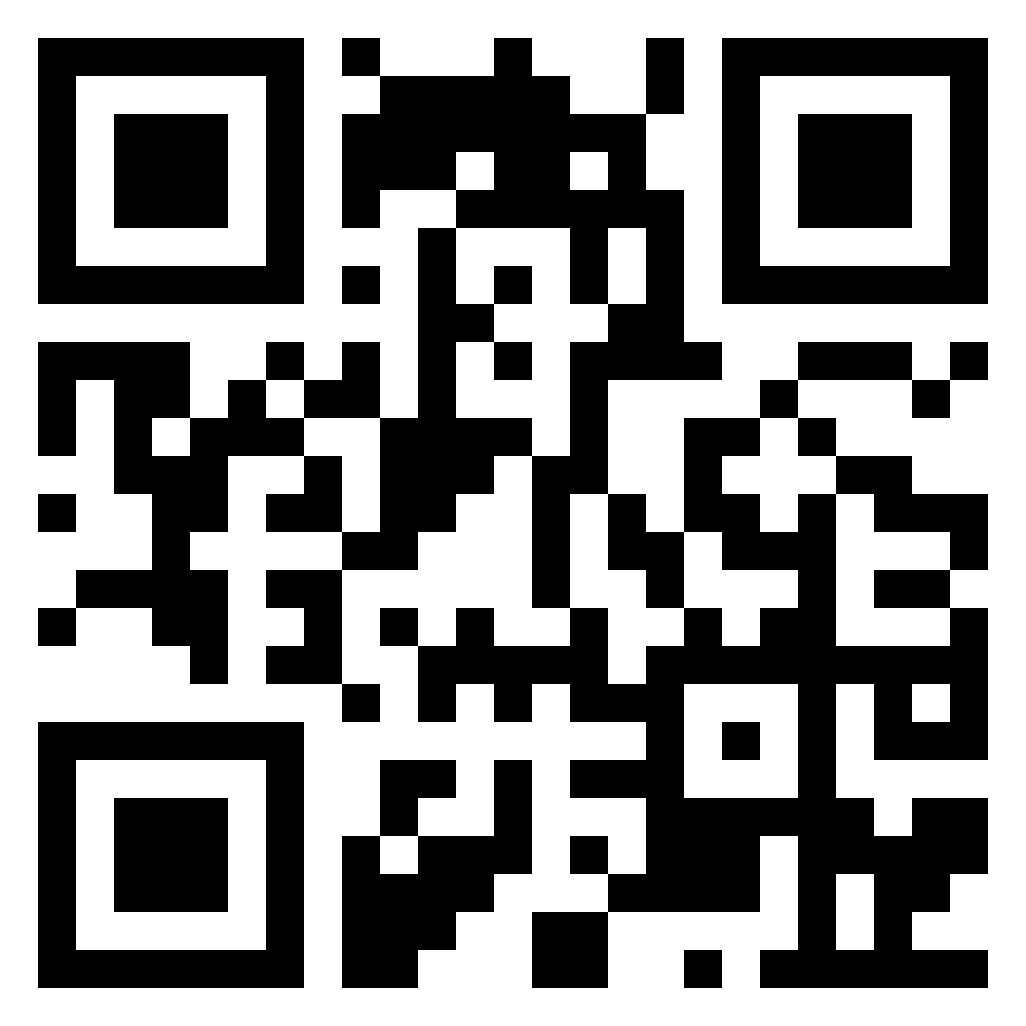 In case you haven’t already, please consider scanning this QR code to join the Discord

https://discord.gg/q985p7V3PG
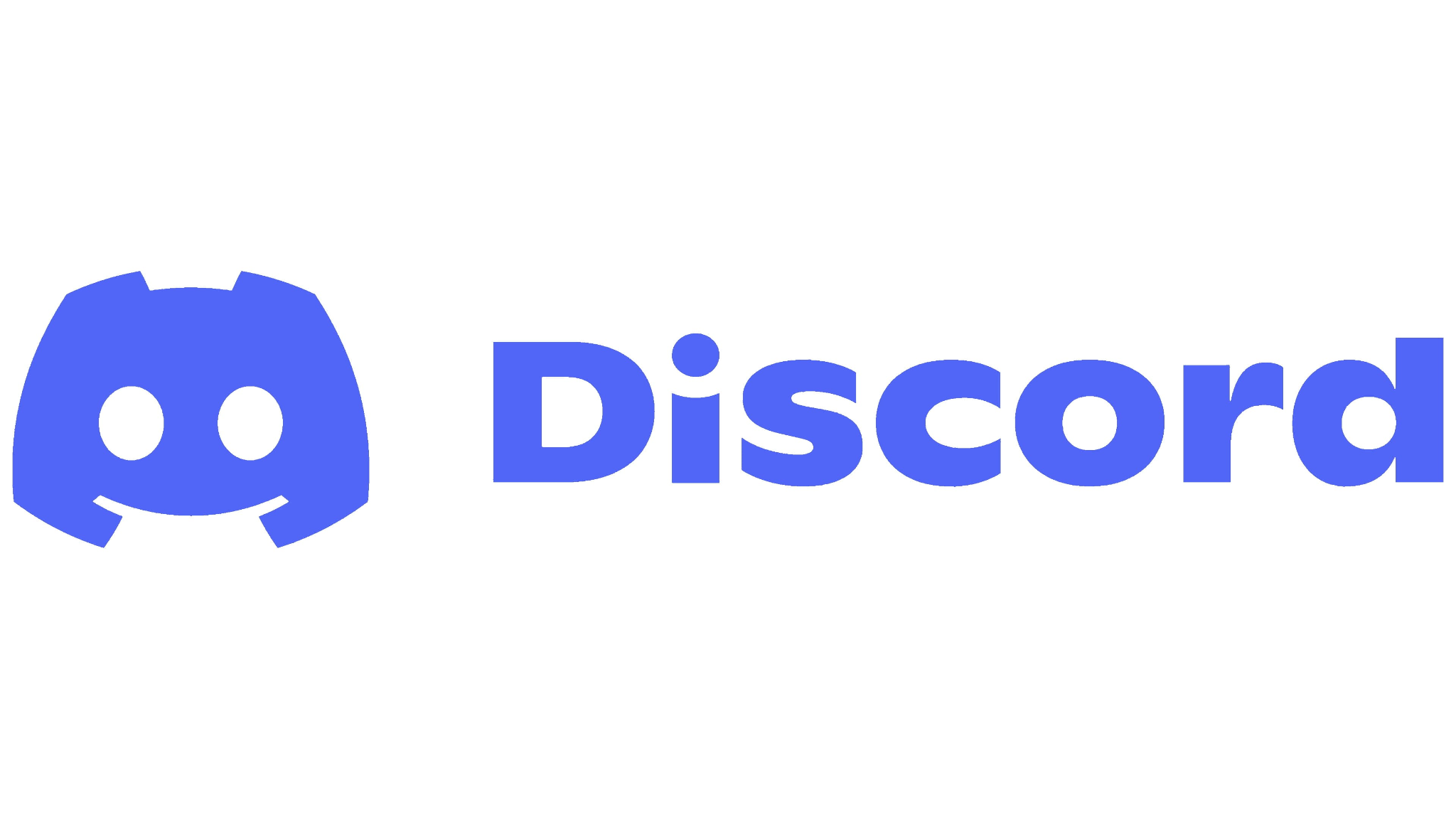 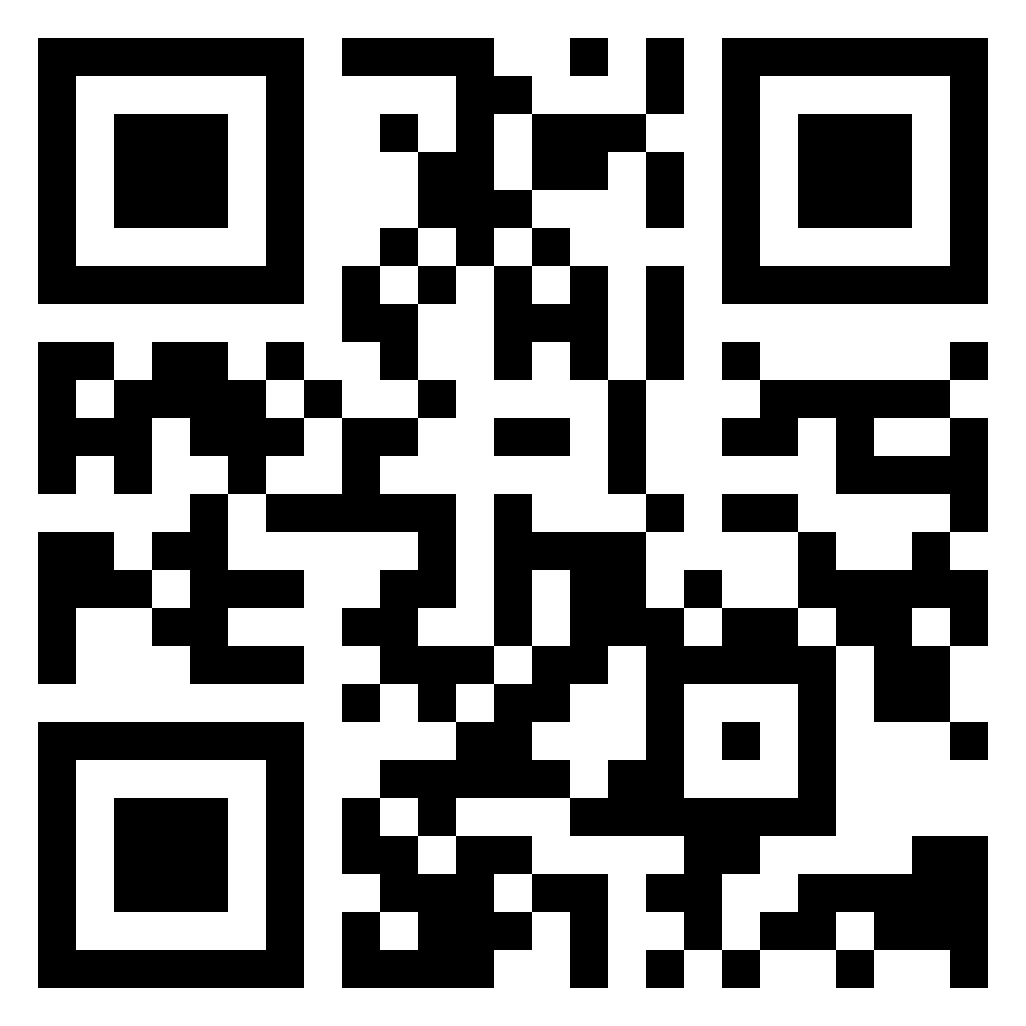 Sign our liability waiver
Ethical Hacking only!
Never attack a system without explicit consent.
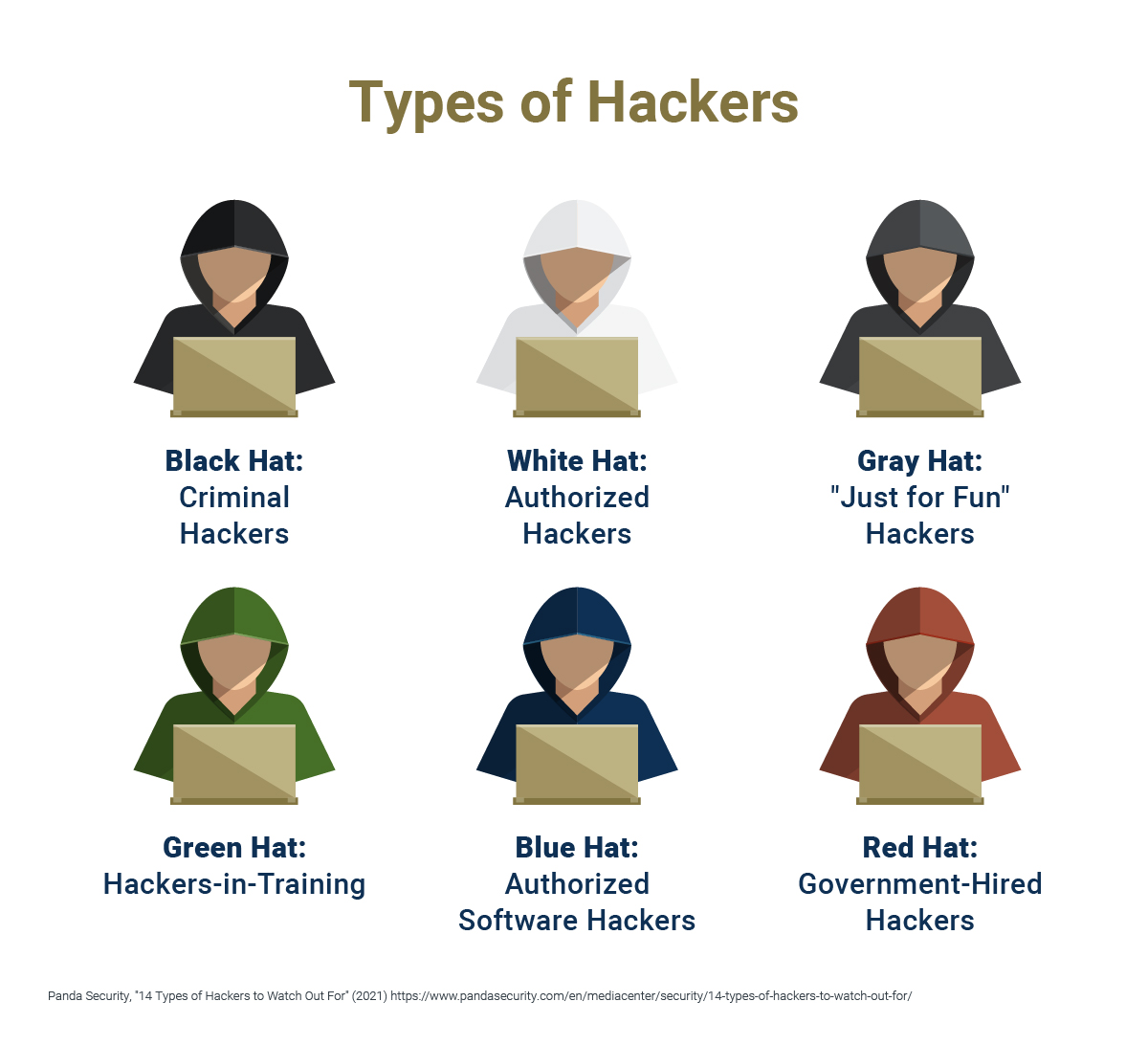 “This waiver is to ensure that knowledge gained form NKCyber will not be used to attack any group or organizations without explicit permission. Failure to comply will result in ejection from the club and possible discipline from the school.

NKCyber is an educational club focused on sharing skills relating to cybersecurity. We do not condone the unethical hacking of outside organizations or individuals.”
https://cglink.me/2vf/s120
learn something new about cryptography
Goal for today:
motivation
[Speaker Notes: talk about how important cryptography is for modern life. examples:
all of https
online purchases]
Let’s get hacking!! 
＼(＾▽＾)／	✨
Create your account
Go to https://cryptohack.org/register/ 

Solve the Caesar Cipher with dcode.fr/caesar-cipher 
Verify your email!
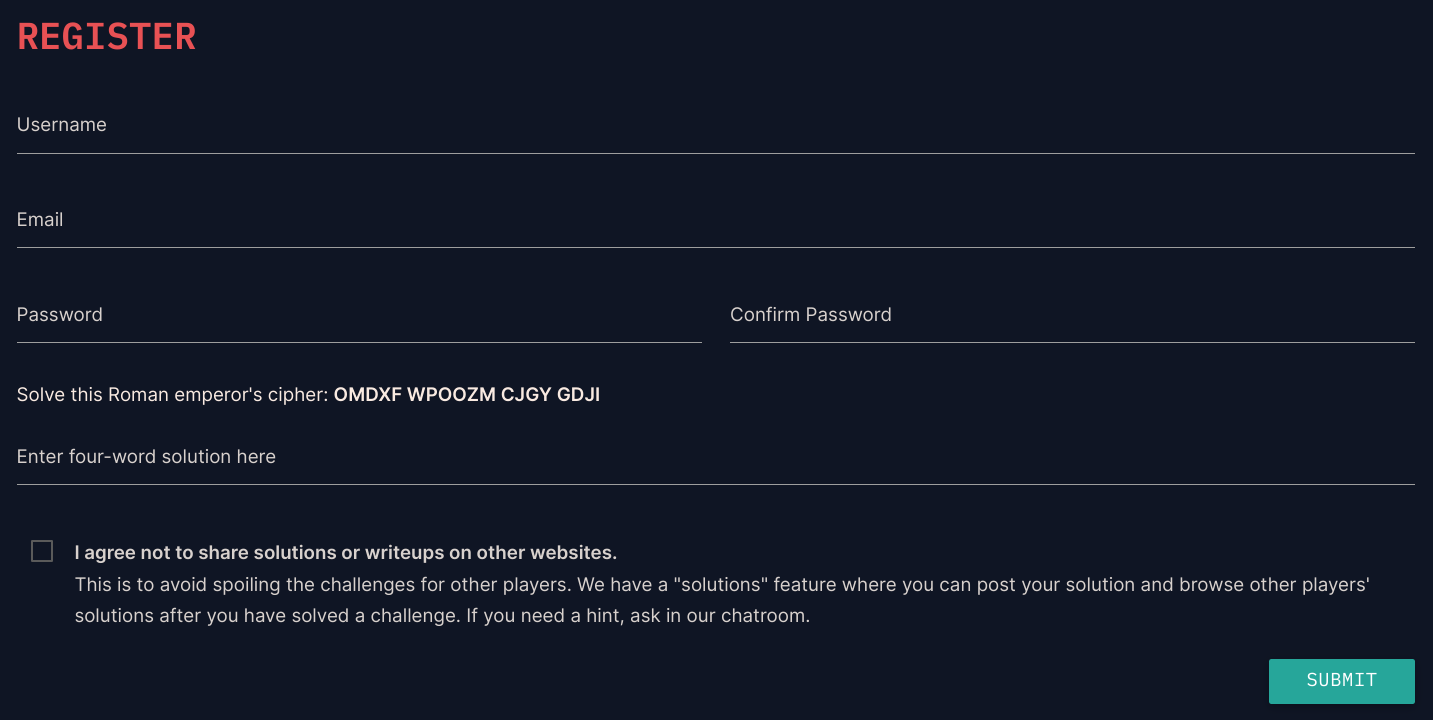 [Speaker Notes: Note that Caesar is the roman emperor in question. cryptography has a long and storied history.]
Do the first course
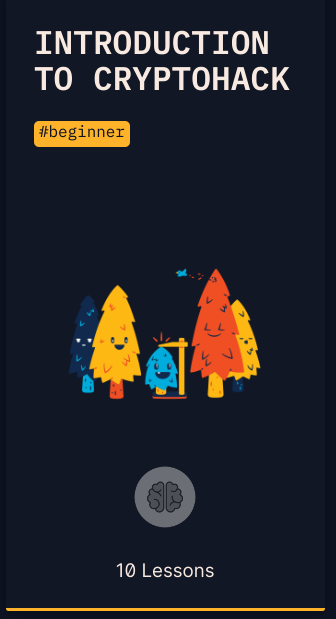 on cryptohack.org 
Go to courses
Click on “Introduction to CryptoHack”
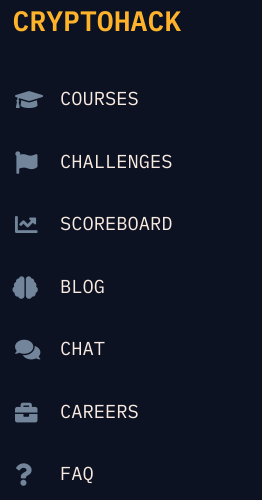 Challenge 1 - Finding Flags
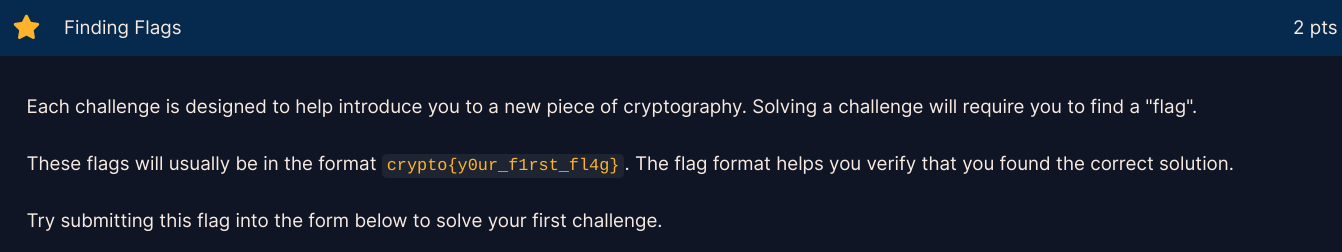 Challenge 2 - Great Snakes
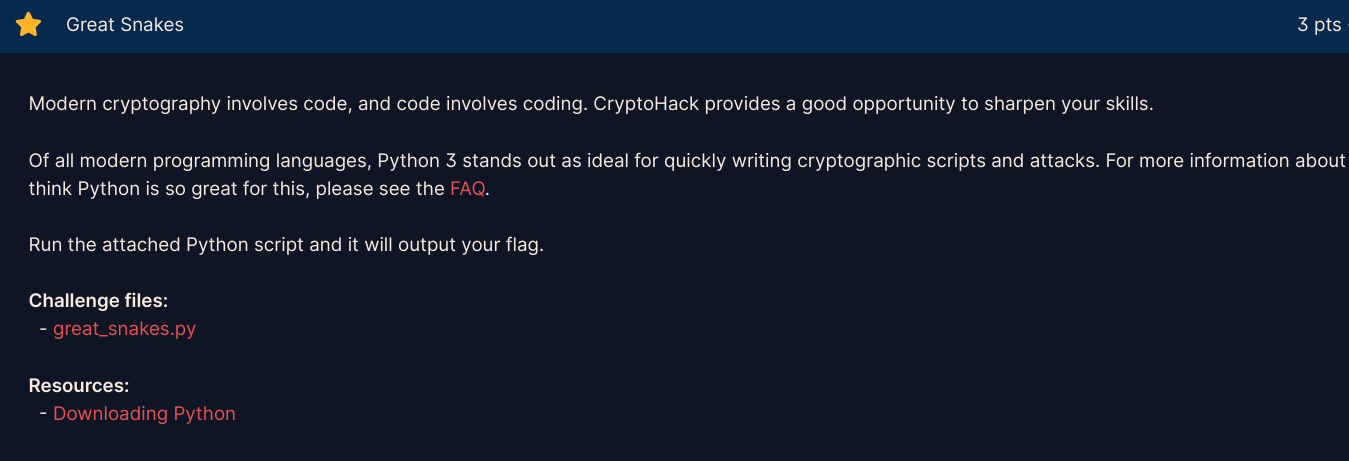 Challenge 2 - Great Snakes
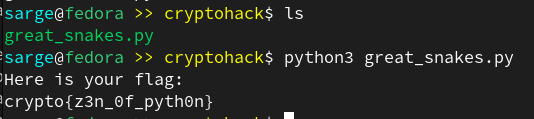 [Speaker Notes: Just download and run the file. Feel free to use tio.run or repl.it to run this online if you can’t use python on your computer.]
Challenge 3 - ASCII
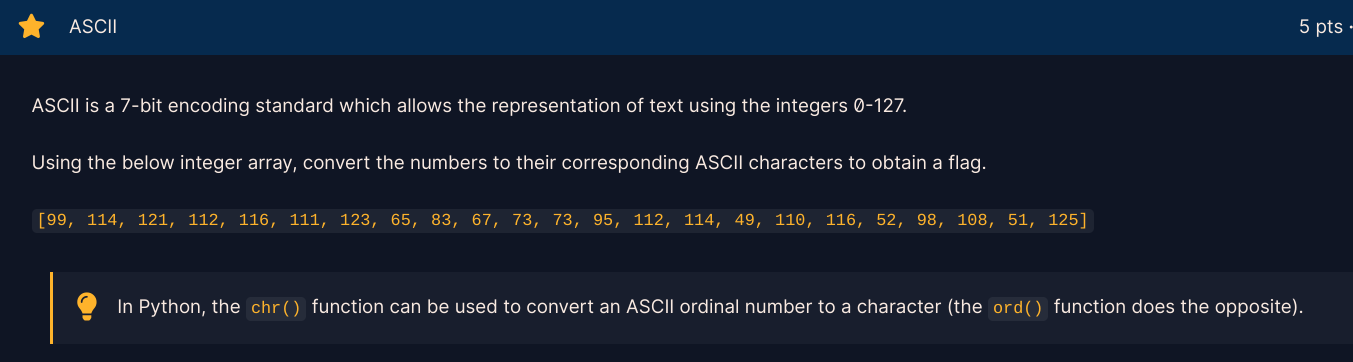 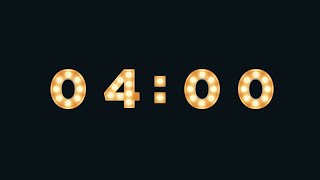 Give it a shot! You have 4 minutes!
[Speaker Notes: Note that the time is relative. If people aren’t finished / finish early, feel free to play with the timing.]
Challenge 3 - ASCII
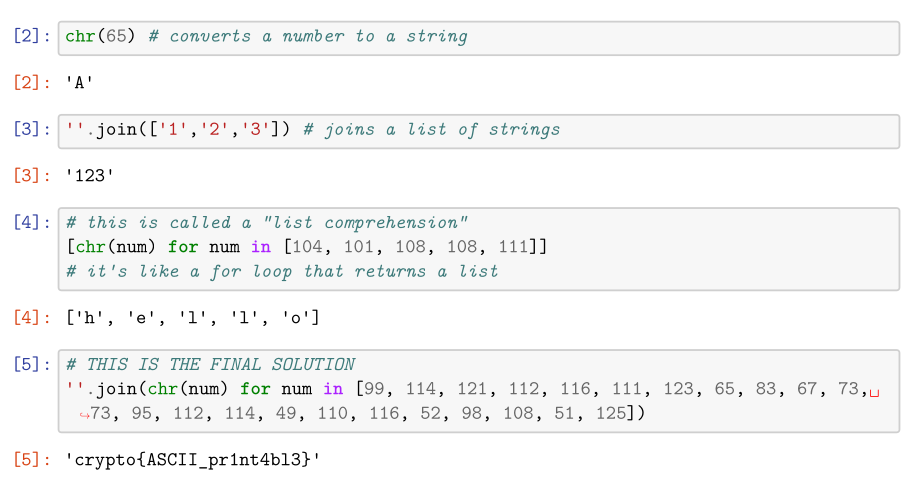 [Speaker Notes: Note that you could also do this with a typical for loop, and print(num, end=””)]
Challenge 4 - Hex
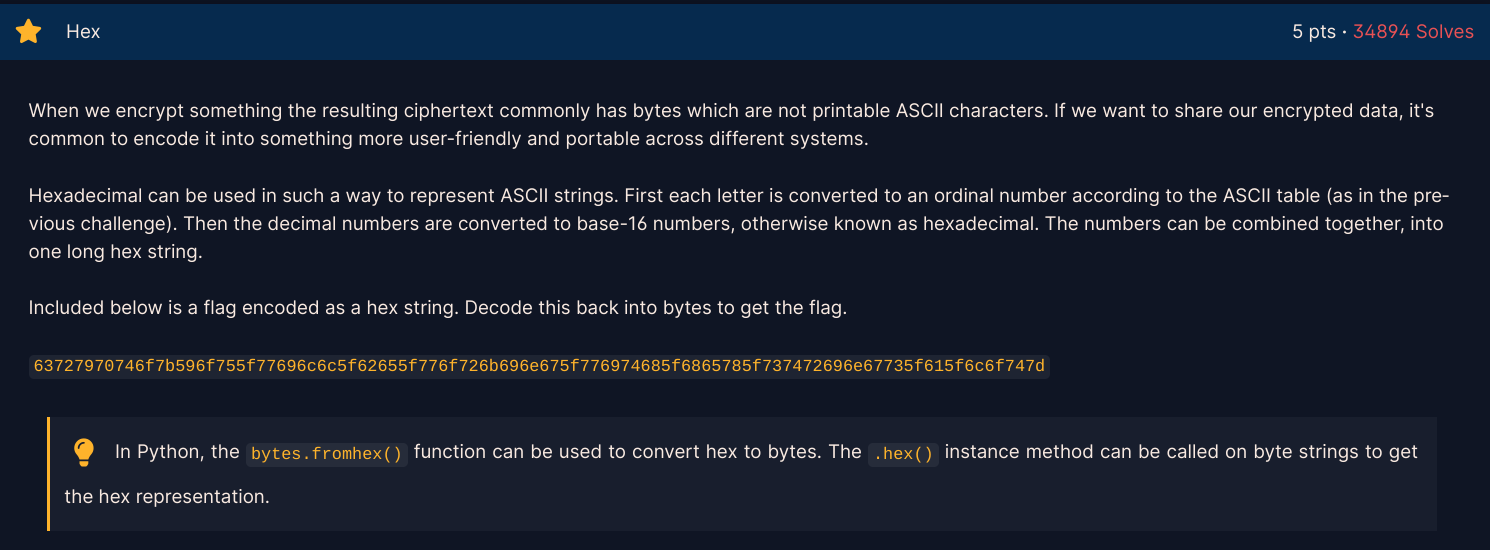 Give it a shot! You have 2 minutes!
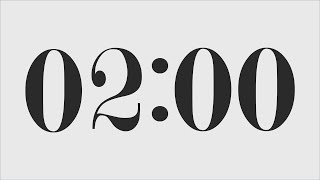 Challenge 4 - Hex
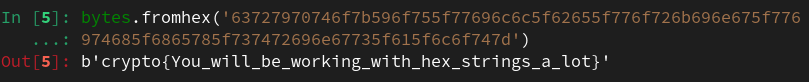 Challenge 5 - Base64
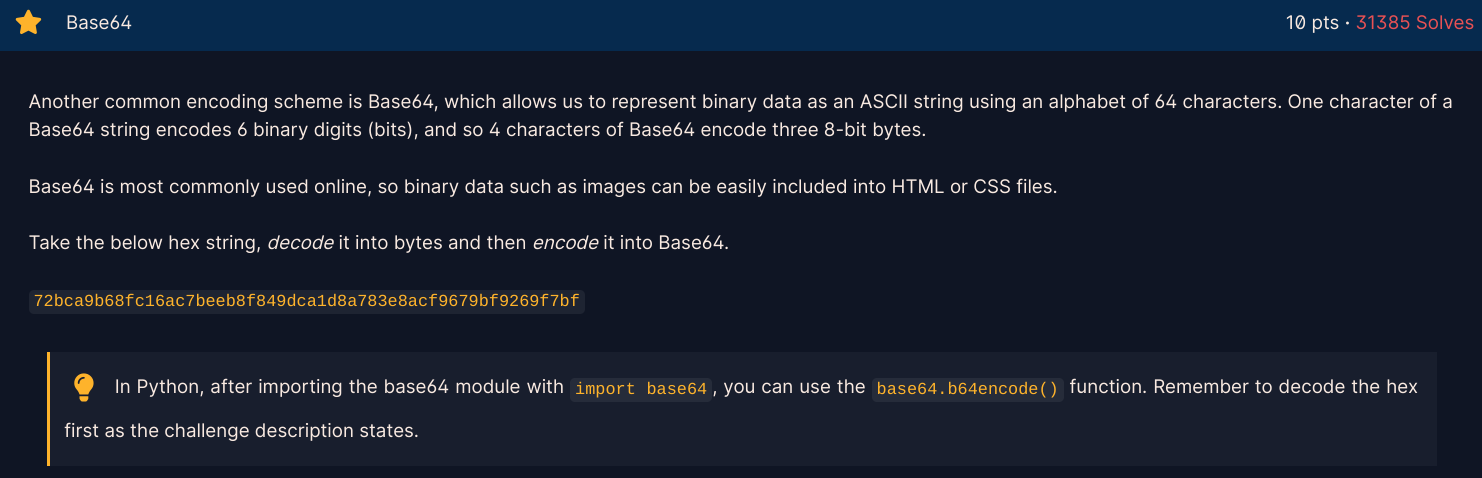 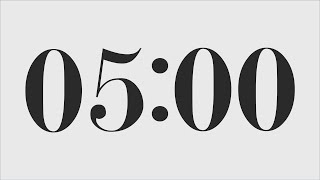 Give it a shot! You have 5 minutes!
Challenge 5 - Base64
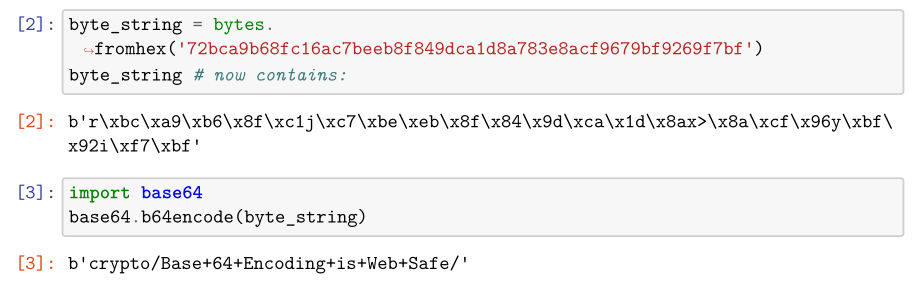 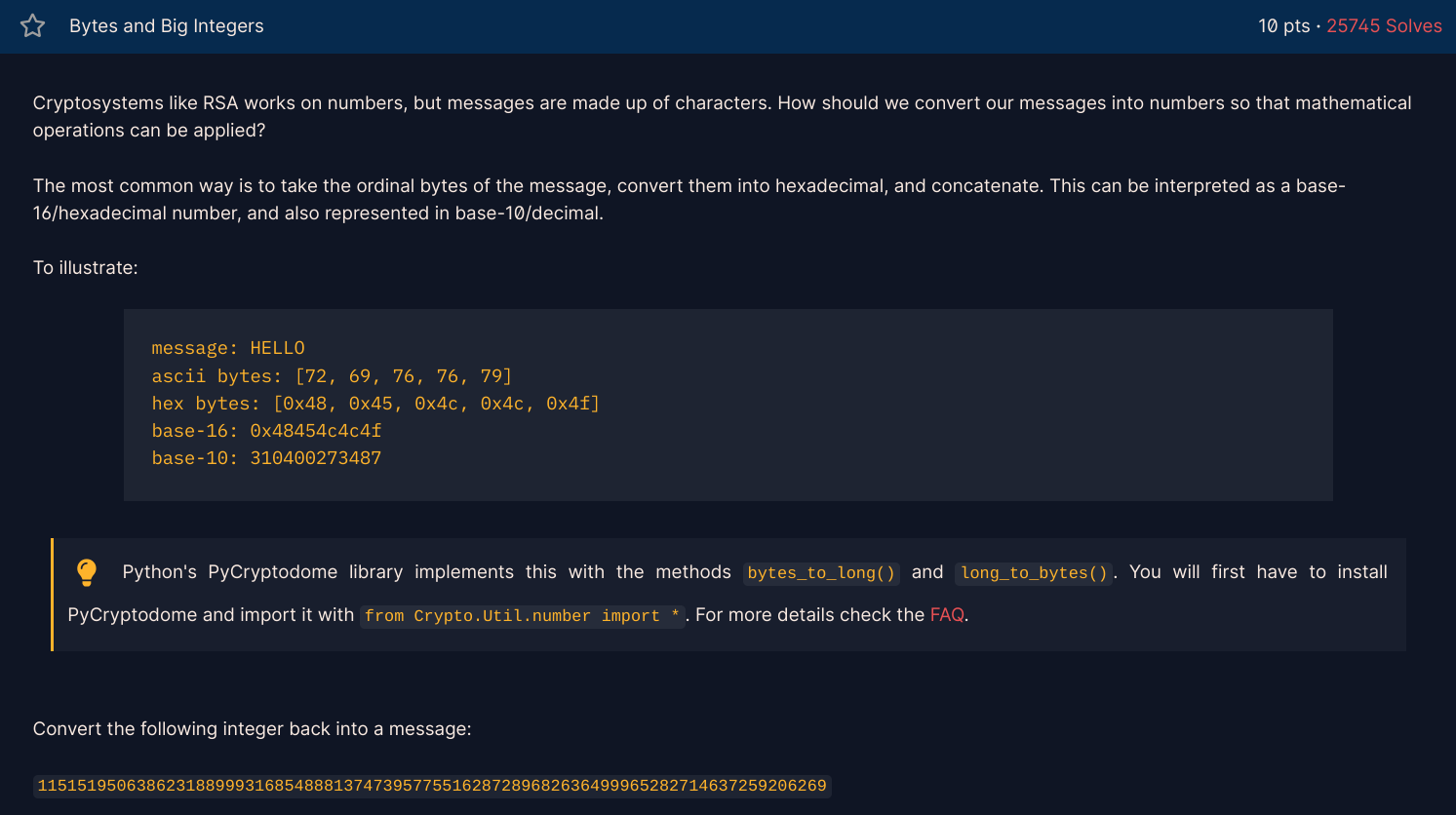 #6
You have 5 minutes!
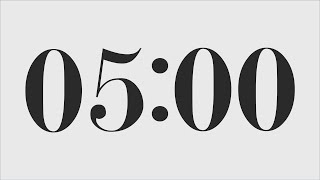 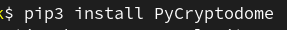 Challenge 6 - Bytes and Big Integers
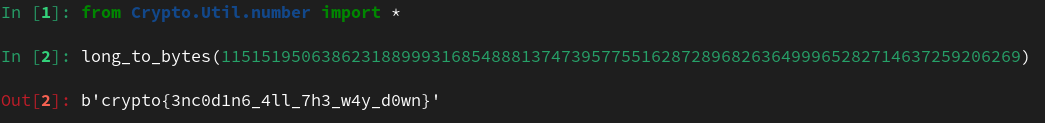 Challenge 7 - XOR Starter
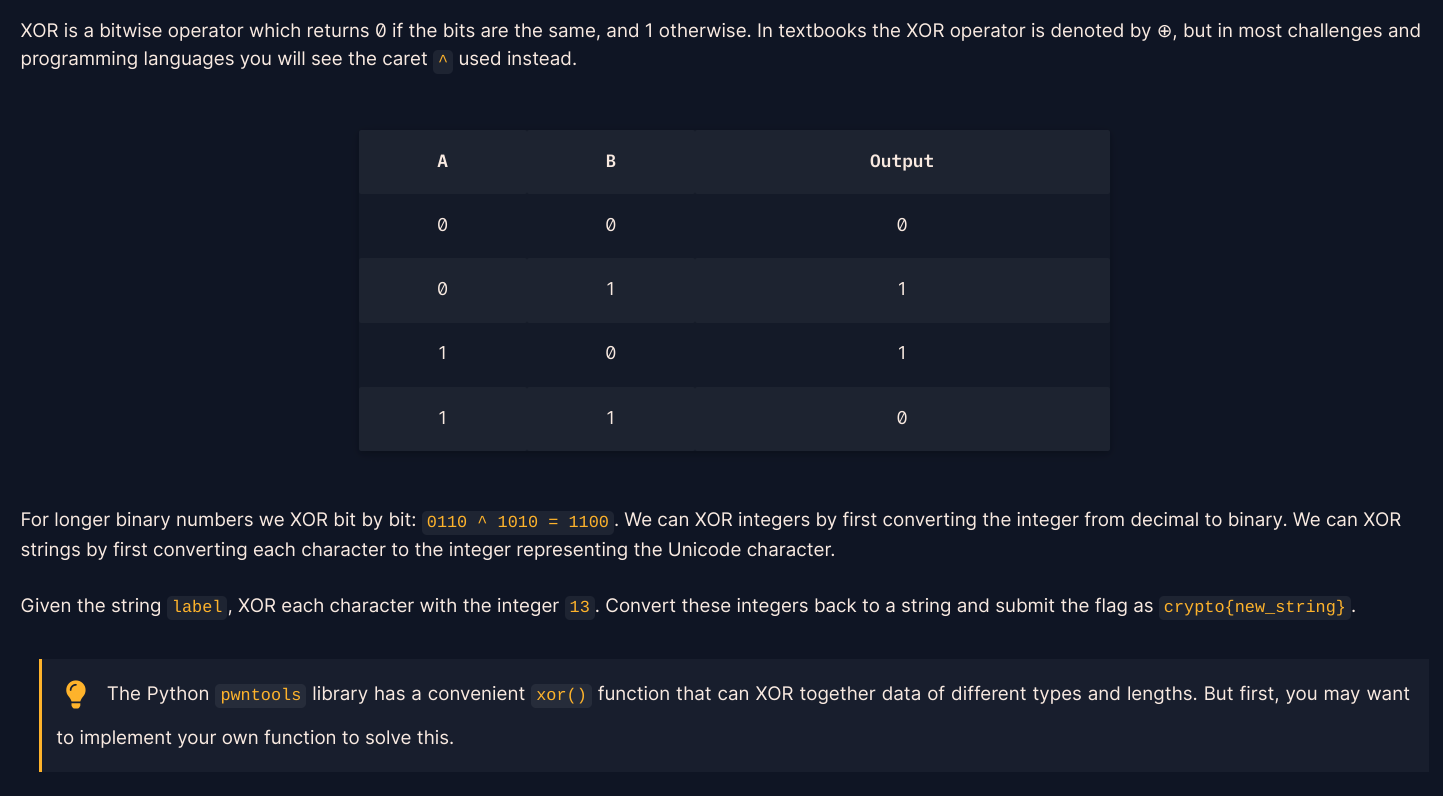 You have 7 minutes!
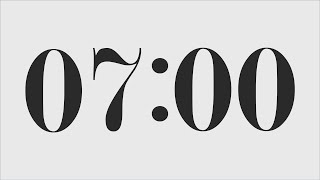 Challenge 7
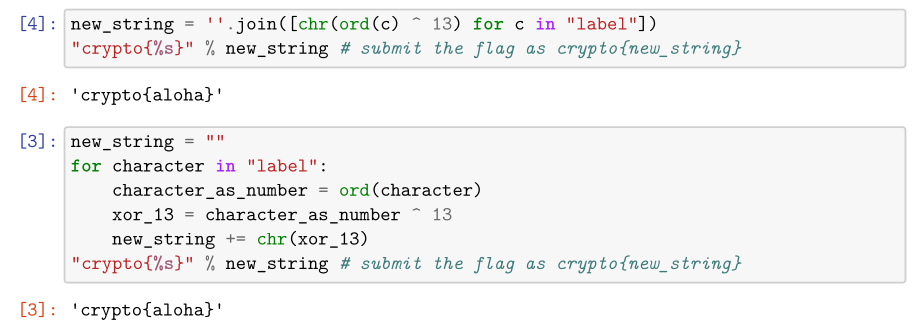 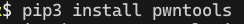 Challenge 8 - XOR Properties
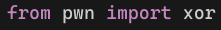 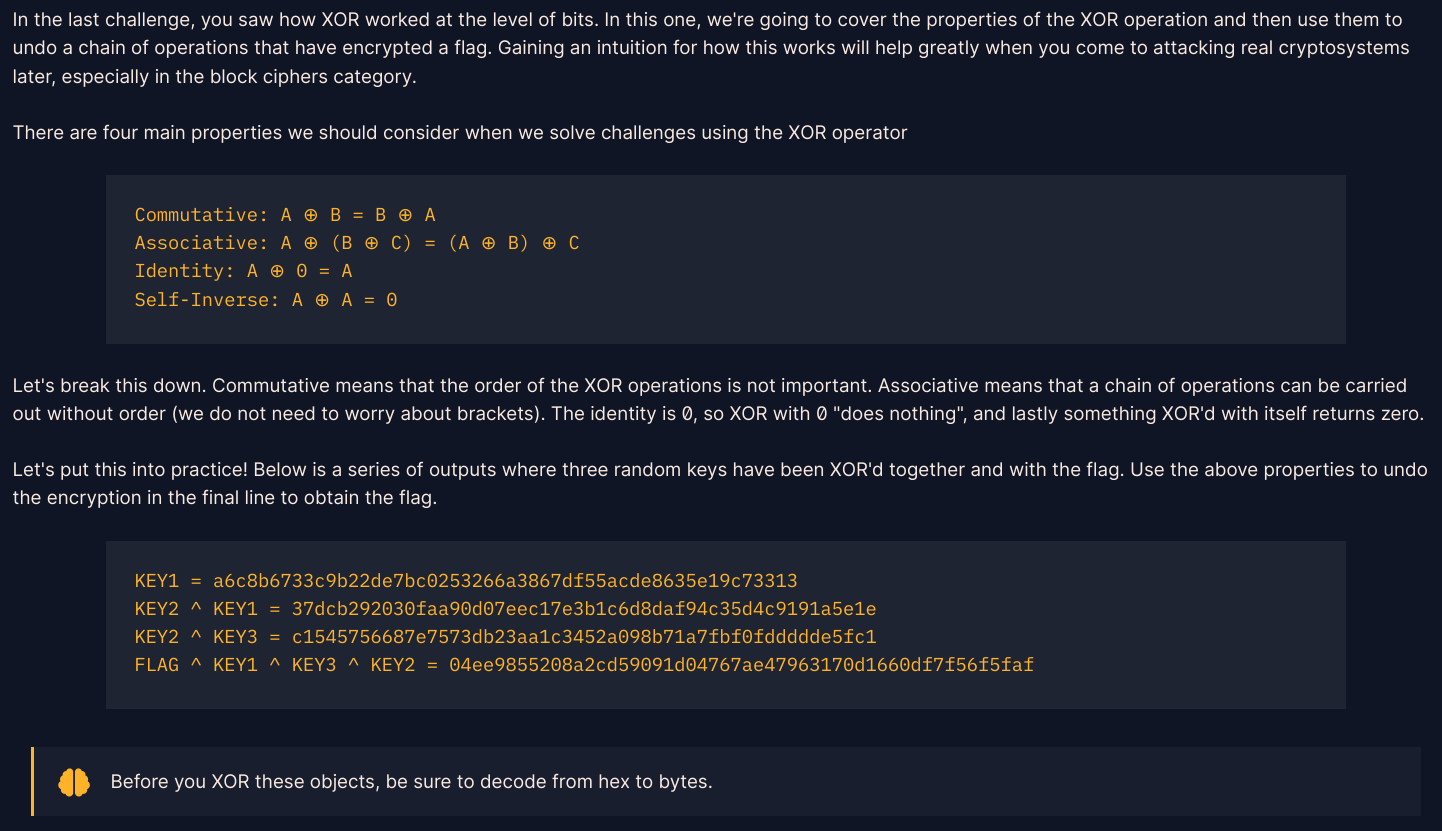 You have 15 minutes!
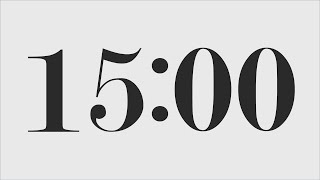 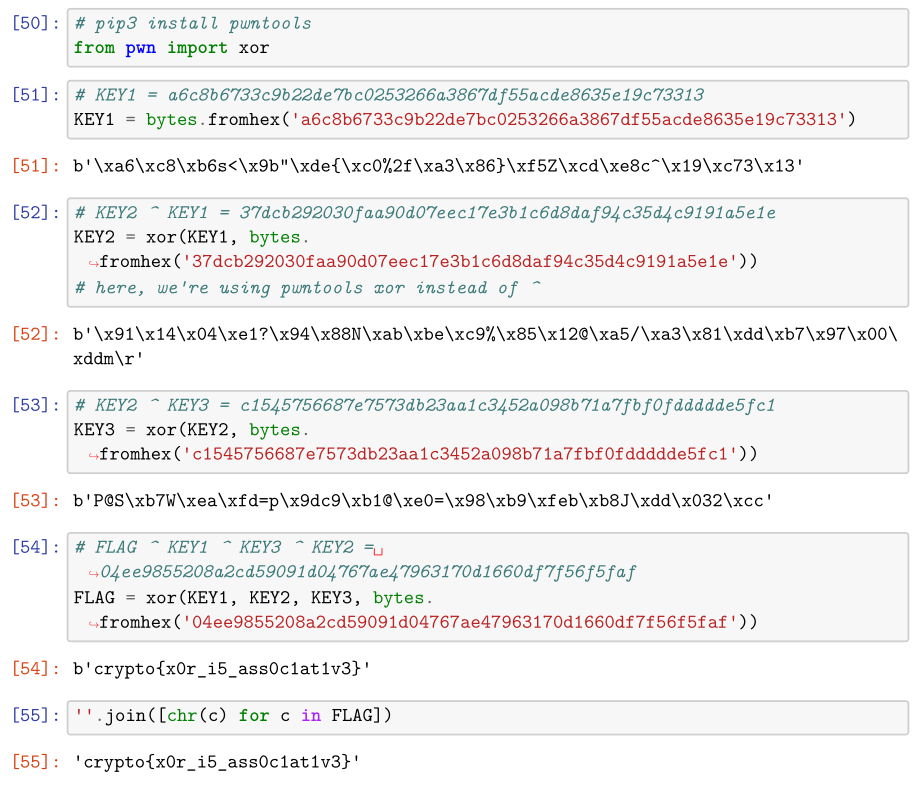 Challenge 8 - XOR Properties
(larger on next
slide in case this is
hard to read)
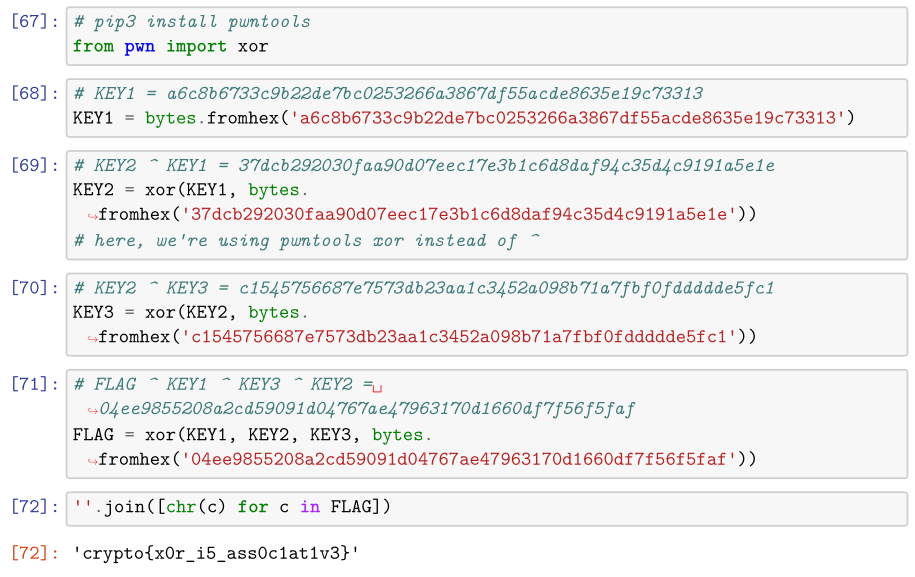 Challenge 8 - XOR Properties
Challenge 9 - Favourite byte
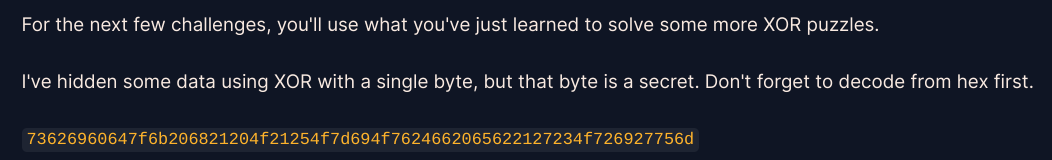 Remember the flag has to be in the format
crypto{RANDOM_STRING_HERE}
You have 15 minutes!
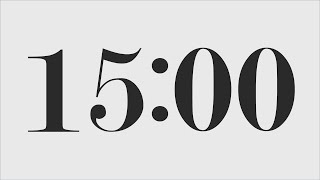 Challenge 9 - Favourite byte
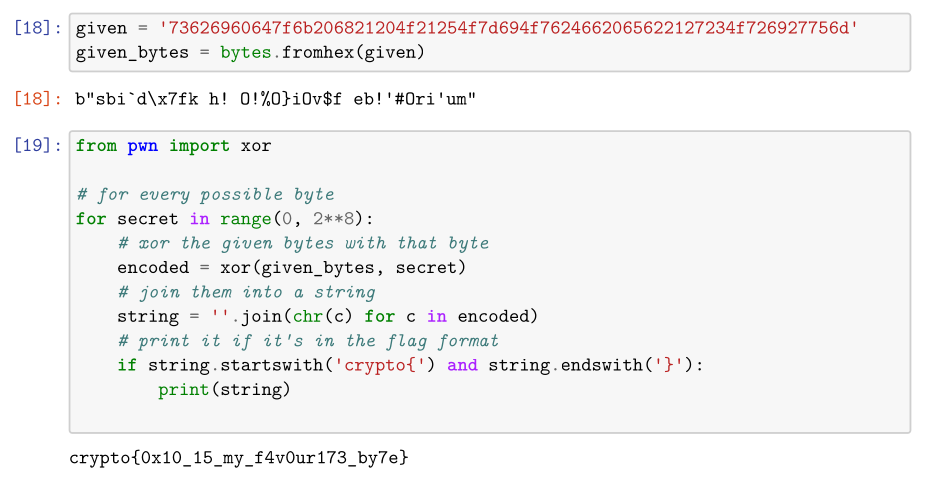 Not related to the favorite byte from the last problem!
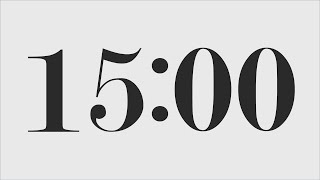 Challenge 10
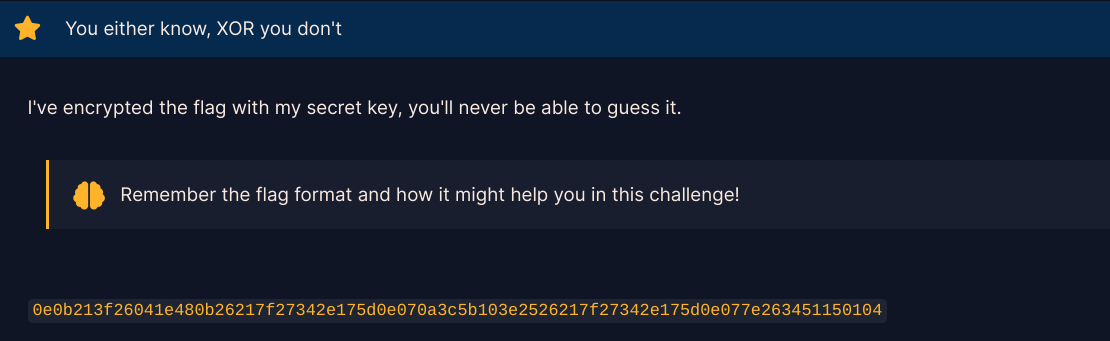 Remember the flag has to be in the format
crypto{RANDOM_STRING_HERE}
You can XOR part of a string at a time.
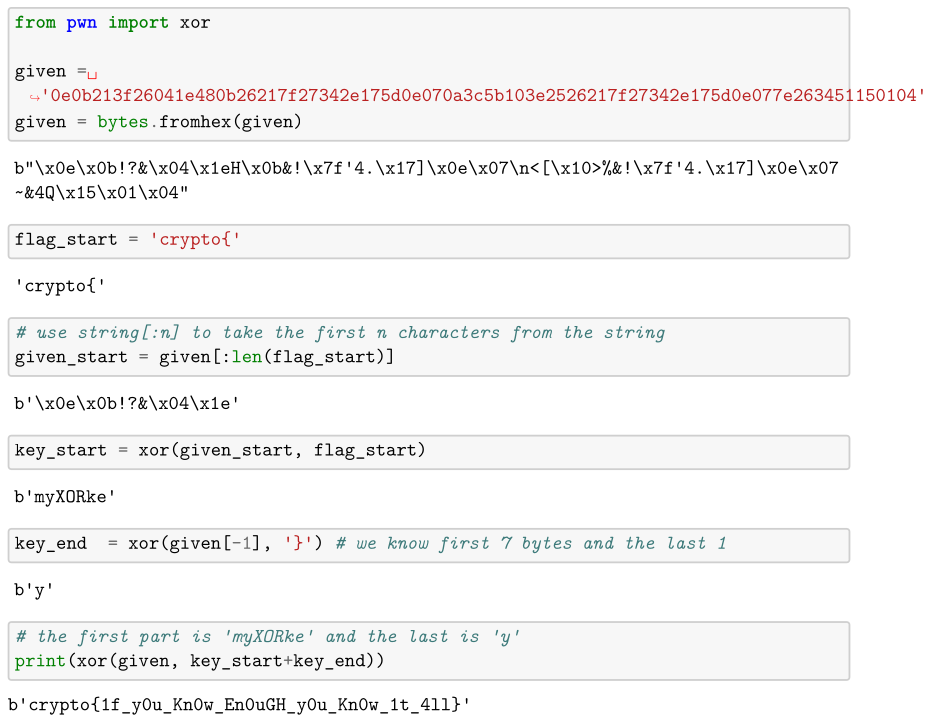 Challenge 10
Challenge 10
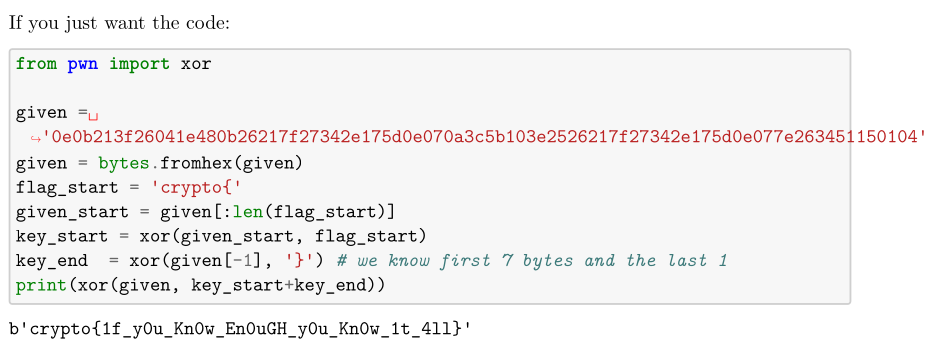